7. Studium filozofie na FF MU
7. Studium filozofie na FF MU
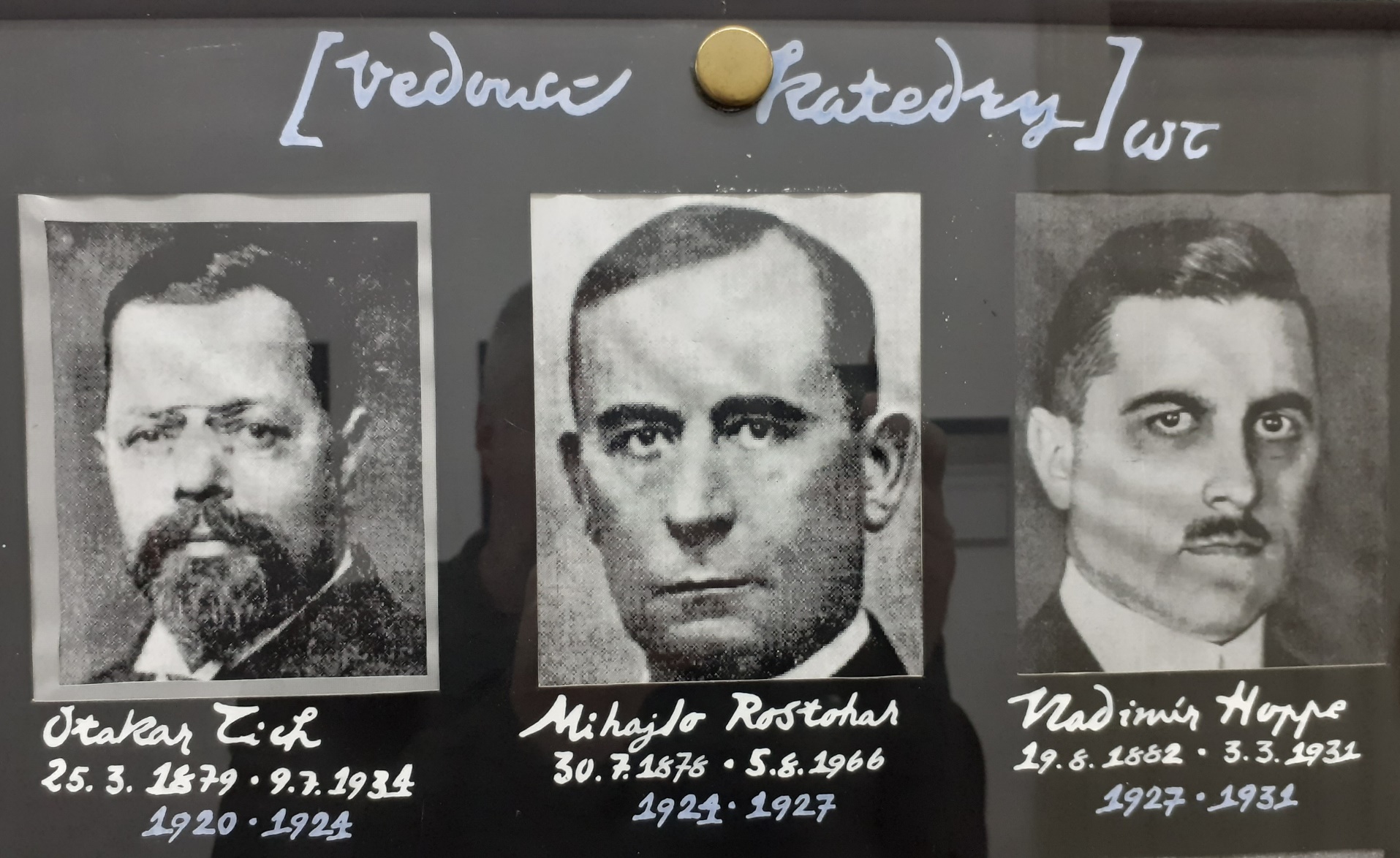 7. Studium filozofie na FF MU
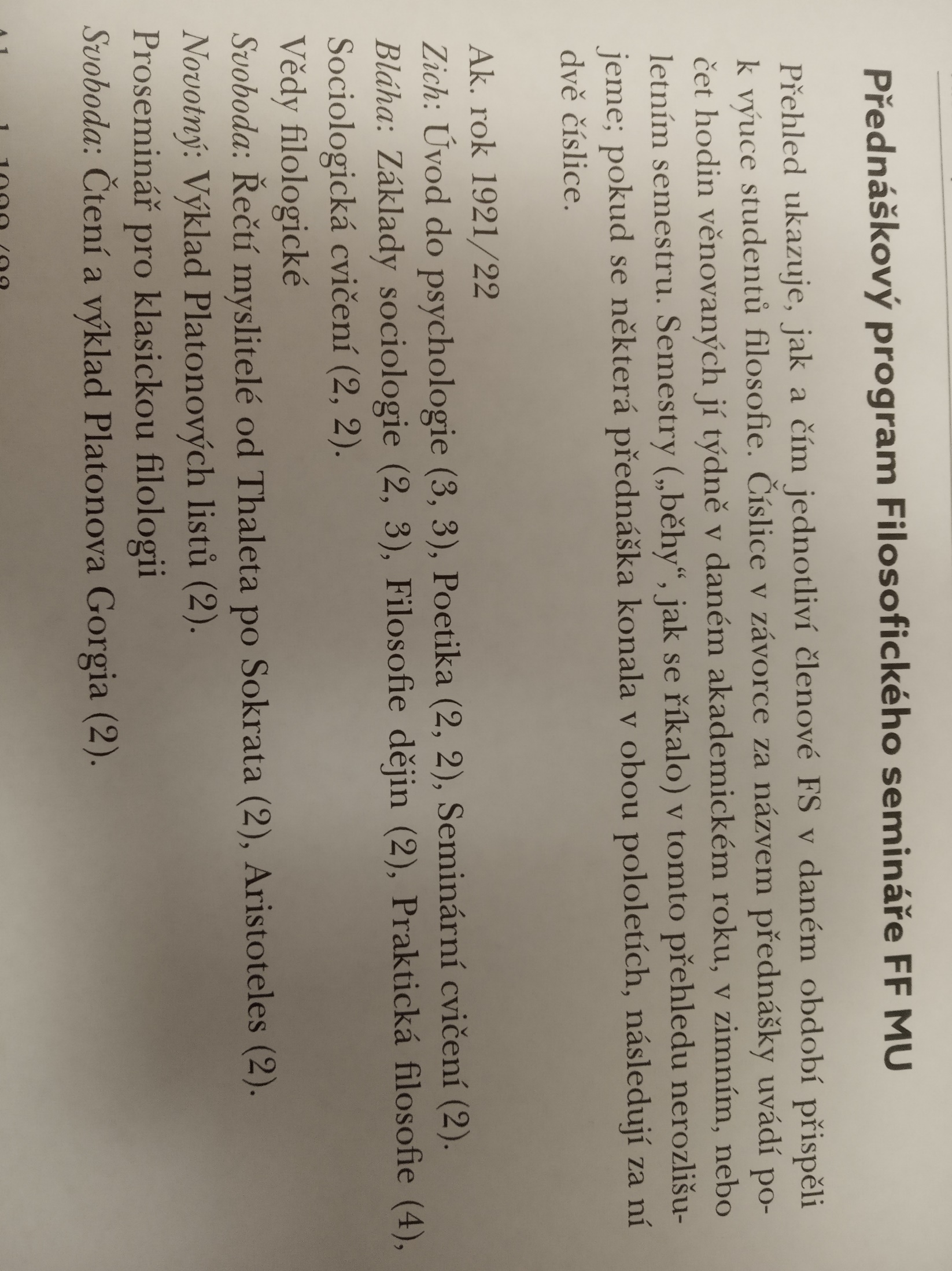 7. Studium filozofie na FF MU
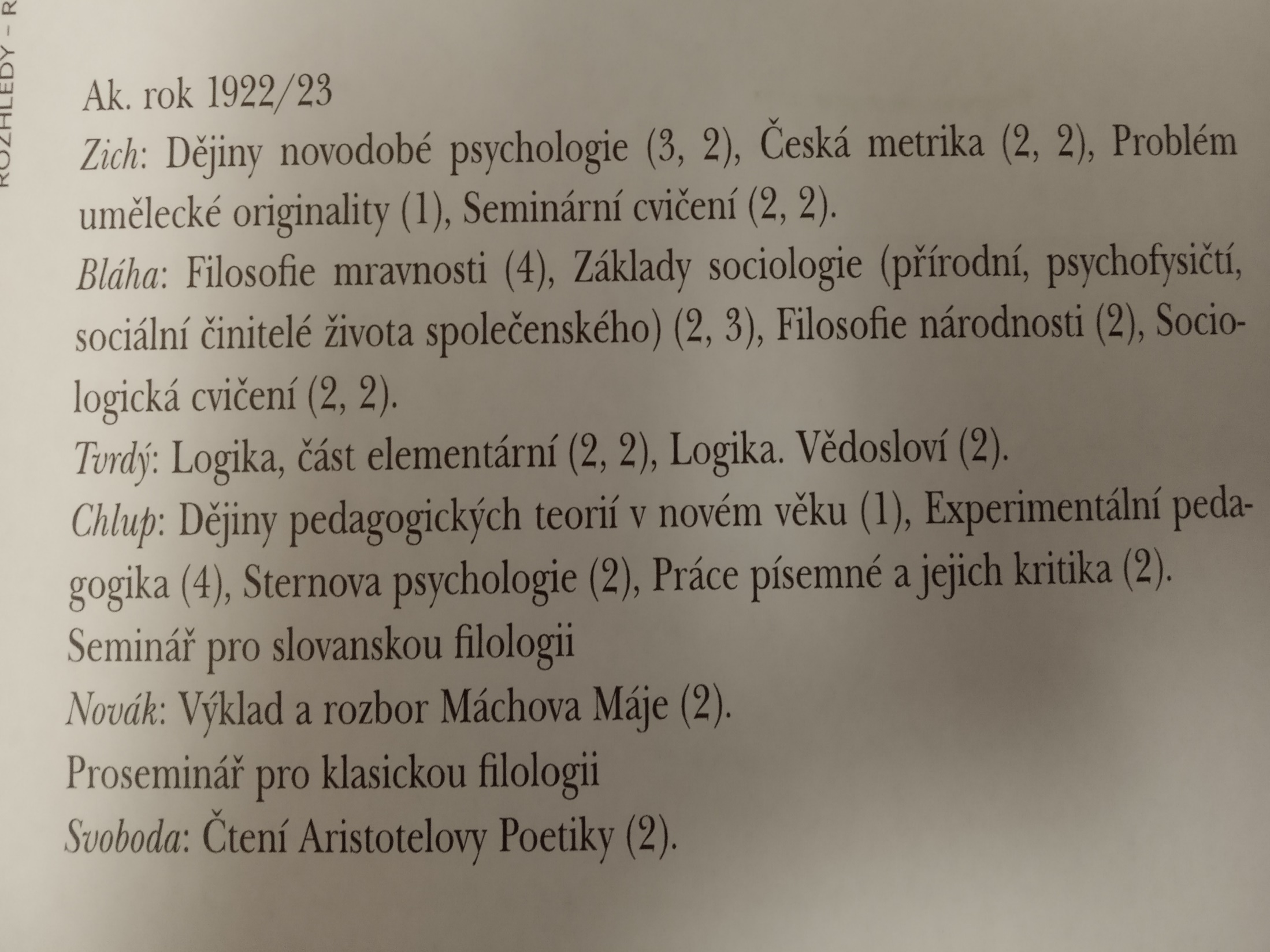 7. Studium filozofie na FF MU
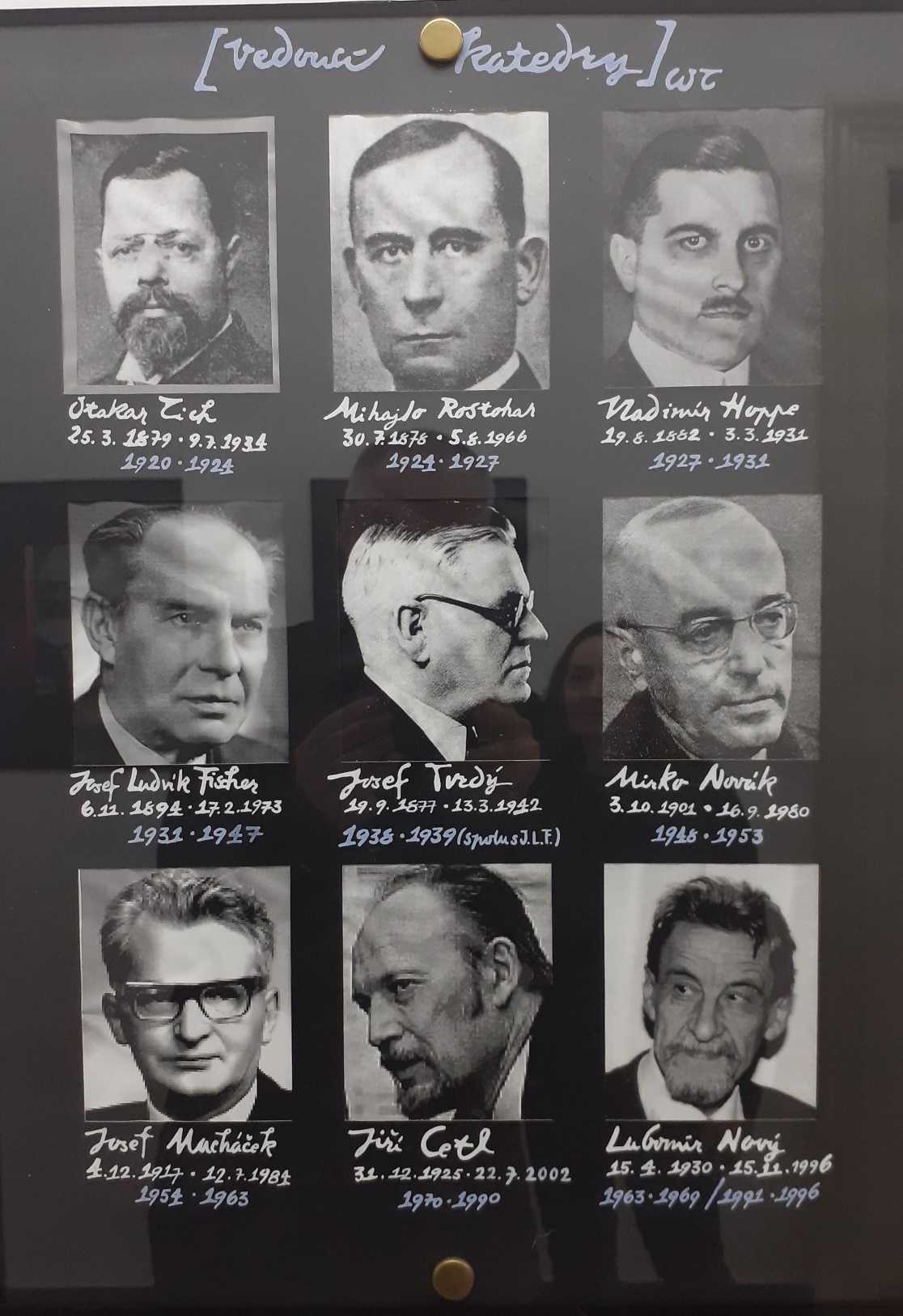 7. Studium filozofie na FF MU
7. Studium filozofie na FF MU
7. Studium filozofie na FF MU
7. Studium filozofie na FF MU
7. Studium filozofie na FF MU